Price IndexSession VI
Module 16: Price Index
Session VI
Contents – Session VI
Construction of Price Index – Part III
Basket and its structure
use of standard classifications 
Weighting structure 
source of data 
price and other updating of weights
Classifications
3
Basket and its structure
Basket and its Structure
Basket
The term ‘basket’ is commonly used for the list of goods and services, for which a sample of prices is collected for compiling a price index. 
Usually the basket also includes relative share – in terms of value – of the goods & services, serving as weights. 
It may also consist of specific quantities of goods and services, instead of values.
Basket and its Structure
Composition of Basket
Decisions on the composition of the basket and the weights follow directly from the scope and coverage of the index. 
The goods and services within the scope of an index are invariably very large in number. 
The quantity / value data (for determining weights) are collected separately for item-groups rather than for individual items 
Price data are collected for selected items of an item-group
This selection of items constitutes the basket.
Basket and its Structure
Hierarchical structure in a Basket (1)
The goods and services included in the basket are usually arranged in a hierarchical structure, using standard classifications. 
The individual products of the basket – called ‘items’ – are kept at the lowest level of the hierarchy. 
The prices are actually collected for the ‘basket’ items. 
These are grouped into sub-classes, classes and groups following standard classifications.
Basket and its Structure
Hierarchical structure in a Basket (2)
The sub-classes (also called ‘product headings’) are the most detailed level (i.e. lowest level) of these classifications. 
Normally, the sub-classes are the ‘elementary aggregates’ used for compilation of the index 
It is the lowest level at which index weights are attached.
Basket and its Structure
Product Classification
Basket items 
[individual products for which prices are collected] 
                                                  


Product sub-class
[intended to be homogenous w.r.t.:
 purpose
 prices – level and trend
 substitutability                   ]
combined to form
Basket and its Structure
Homogeneity
Purpose.  The  products  within an item-group should  have  a broadly similar purpose  - using  COICOP  (which  is  a purpose classification)  should assist in ensuring this.  
Prices.  Products  should  be  selected  in  such  a way  that  the price  movements  (and  to  a  lesser extent  price  levels)  are     likely to  be  reasonably similar.   
Substitutability.  The  choice  of products  to  include  within  an Item-group  should  be to a certain degree substitutable in response  to  a  change  in relative  prices.
Basket and its Structure
Elementary Aggregate
The  smallest  aggregate  for  which reliable  quantity / value data  are  normally  available  and used  for  Price Index  calculation  to  compute an  elementary  price  index.  
The  quantity / value associated  with  the  elementary aggregates  are  used  to  weight  the elementary price indices to obtain higher level indices.
Basket and its Structure
Example 21: Selecting basket items in an elementary aggregate
Suppose there are 7 brands of body soap available in the market. 
Of these
      A, B & C – are low priced with about 70 per cent market share. 
      D, E & F –similar in quality with about 20 per cent share.
      G –a high-priced imported variety with high price fluctuations. 

Which of these should be included in the basket?
Weighting Structure 
source of data, 
price and other updating of weights
Weights
Aggregation procedure
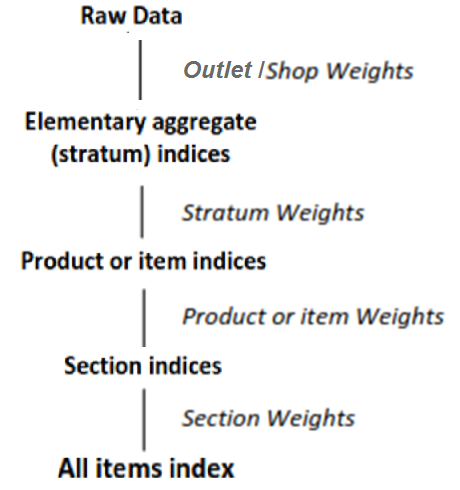 Constructing  Price  Index - Weights
System of Allocation of Weights
In the construction of index numbers all commodities included are not of equal importance. 
The system of allocation of weights to different items is, therefore, of utmost importance. 
The weights may be assigned to the various commodities in according to their economic importance.
15
Constructing  Price  Index - Weights
System of Allocation of Weights (2)
Weighting is a top-down process. 
The total is divided between the highest-level headings of the classification system. 
The weight of a highest-level heading is then divided between the classes. 
The weight of each class is divided between its sub-classes. 
Lastly, weight of a sub-class is allocated to its elementary aggregate.
16
Constructing  Price  Index - Weights
Allocation of Weights – An Example
Overall Index: 1000
Major Head - A: 300
Major Head - B: 230
Major Head - C: 250
Major Head - D: 220
to classes 
→  sub-classes
→  elementary aggregates (EA)
to classes 
→  sub-classes
→  elementary aggregates
to classes 
→  sub-classes
→  elementary aggregates
to classes 
→  sub-classes
→  elementary aggregates
EA-C1: 80
EA-C1: 30
EA-C1: 37
EA-C1: 13
EA-C1: 40
EA-C1: 30
EA-C1: 20
elementary   aggregates of Major Head C
17
Weights
Weights for Price Index Compilation
Weights used for deriving elementary aggregates from the raw price data are 
either equal or 
based on basic sampling method for selecting outlets / production unit.
Weights of elementary aggregates used for higher levels of aggregation are usually drawn other sources, such as 
For CPI: Household consumption expenditure surveys 
For PPI: National accounts / Structural Business Statistics database
For XMPI: Export-Import statistics
Most often, the weights are expressed in parts of 1000.
Weights
Weighting Structure
The weighting structure should follow the aggregation structure.
Each sub-class is assigned a weight.
For each sub-class, the weights are then distributed over the elementary groups falling in it.
The weight of an elementary aggregate represents the entire elementary aggregate and not just the weights of the items that  have  been chosen  to  represent  it in price collection survey.
Weights
Weights within Elementary Aggregates
Often, the elementary aggregate is the lowest level at which reliable weighting information is available.
Thus, the price indices for elementary aggregates are calculated without the use of explicit weights – as unweighted averages.
Ideally, however, weights – even if approximate – should be used to reflect the relative importance of the sampled items. 
For example, when the items are selected with PPS with size as, say, sales, value of output etc., weights are implicitly introduced by the sampling selection procedure.
Weights
Weights within Elementary Aggregates
Often, the elementary aggregate is the lowest level at which reliable weighting information is available.
Thus, the price indices for elementary aggregates are calculated without the use of explicit weights – as unweighted averages.
Ideally, however, weights – even if approximate – should be used to reflect the relative importance of the sampled items. 
For example, when the items are selected with PPS with size as, say, sales, value of output etc., weights are implicitly introduced by the sampling selection procedure.
Weights
Price and other updating of weights
Mainly, the following kinds of updating of weights are adopted by the statistical offices:
Price updating of weights
Introduction/ removal of new/ old products 
Weights updating without changing the set of products.
Weights
Price and other updating of weights
Mainly, the following kinds of updating of weights are adopted by the statistical offices:
Price updating of weights
Introduction/ removal of new/ old products 
Weights updating without changing the set of products.
Weights
Price updating of weights
Already discussed in Session II. 
It is recalculating the weights from the values obtained by applying prices of a different period on the quantities of the weight reference period. 
The values of products thus obtained are used for deriving their respective weights. 
This kind of updating is essential when the relative prices of the goods and services in the coverage of the index change rapidly. 
No change is required to be made in the lists of products and reporting units.
Weights
Introduction/ removal of new/ old products
This kind of re-weighting involves drawing a new sample of products and a new list of reporting units and a chained index is the result. 
This brings about changes in the compositions of elementary aggregates but need not necessarily involve change in weighting pattern for aggregation at higher levels. 
The new values of the index should be re-referenced to the index reference period to provide a continuous time series.
Weights
Weights updating without changing set of products
This involves annual updating of the product weights. 
The indices are annually chained – weight reference period of  the previous year – while the index reference period (set to 100) remains unchanged.
Classification
Classification
Role of Product Classification
A Price Index is compiled in stages.
First, elementary price indices are calculated, 
	which are then aggregated to higher-level price index.
Product classification follows the aggregation structure.
Since, Price Index is compiled from data on prices and quantity / value weights, both the data collection systems
should follow the same classification of products
Classification
Commonly-used Classifications for Price Index
For CPI: (COICOP) or Central Product Classification (CPC)
For PPI: Central Product Classification (CPC)  or International Standard Industrial Classification of All Economic Activities (ISIC)
For XMPI: Standard International Trade Classification (SITC)
Classification
COICOP
Useful for identifying and classifying “individual” consumption expenditures incurred by households according to the purposes, or objectives. 
Driven by a functional principle rather than a market grouping principle.
For example, insurance on cars is included under transport rather than in the insurance item
Useful in grouping product price data for the purpose of CPI.
Web reference: http://unstats.un.org/unsd/class/default.asp
Classification
ISIC 4.0
ISIC - A coherent and consistent classification structure of economic activities.
ISIC is a standard classification of productive activities – production of goods and services
Economic activities are subdivided in a hierarchical, four-level structure of mutually exclusive categories: section, division, group and class.


	Web reference: http://unstats.un.org/unsd/class/default.asp
Classification
Central Product Classification (CPC), Ver 2:
Provides a framework for classifying all goods and services.
Serves as a guide for developing or revising classification schemes of products
Designed to be integrated and corresponded to ISIC, but with CPC itself, one cannot tell which industries produce the products. 
Useful for identifying product type by originating activity. 


Web reference: http://unstats.un.org/unsd/class/default.asp
Oct. 2013
SIAP-ICPOS1
32
End of Session VI